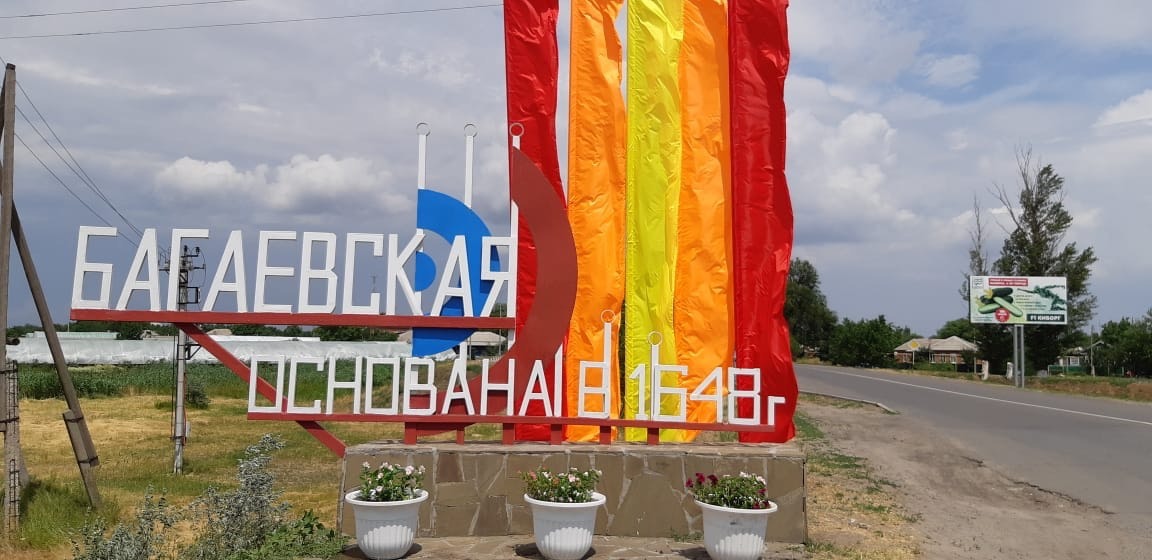 Багаевского сельского поселения  на 2023 год и на плановый период 2024 и 2025 годов
Проект бюджета Багаевского сельского поселения  на 2024 год и на плановый период 2025 и 2026 годов
Основные понятия
Доходы бюджета 
- поступающие в бюджет денежные средства, за исключением средств, являющихся в соответствии с Бюджетным Кодексом Российской Федерации источниками финансирования дефицита бюджета. 
 Расходы бюджета 
- выплачиваемые из бюджета денежные средства, за исключением средств, являющихся в соответствии с Бюджетным Кодексом источниками финансирования дефицита бюджета
 Межбюджетные трансферты 
средства, предоставляемые одним бюджетом бюджетной системы Российской Федерации другому бюджету бюджетной системы Российской Федерации. 
        Иные межбюджетные трансферты 
 - целевые трансферты направление использования 
которых не ограничено, но получение которых может 
быть связано с выполнением определенных условий
 (требований)
Основы формирования   бюджета Багаевского сельского поселения на 2024-2026 годы
Основные направления бюджетной и налоговой политики Багаевского сельского поселения на         2024-2026 годы
Прогноз социально-экономического развития Багаевского сельского поселения на 2024 год и на плановый период 2025 и 2026 годов
Муниципальные программы Багаевского сельского поселения
Бюджет на 2024-2026 годы направлен на решение следующих ключевых задач:
Бюджетная политика на 2024 – 2026 годы сохранит свою направленность на реализацию приоритетных задач социально-экономического развития Багаевского сельского поселения.
В целях обеспечения сбалансированности и устойчивости бюджетной системы будет продолжено применение мер, направленных на развитие доходной базы, улучшение администрирования доходов.
Решению поставленных задач будет способствовать актуализированный и пролонгированный до 2025 года План мероприятий по росту доходного потенциала Багаевского сельского поселения, оптимизации расходов бюджета поселения.
Эффективное управление расходами будет обеспечиваться посредством реализации муниципальных программ Багаевского сельского поселения, в которых учтены приоритеты развития социальной сферы, коммунальной и транспортной инфраструктуры, благоустройство территории.
Основные характеристики  бюджета Багаевского  сельского поселения на 2024-2026 годы
Основные параметры  бюджета  Багаевского      сельского поселения на 2024-2026 годы
Анализ динамики основных характеристикбюджета Багаевского сельского поселения
Доходы
Налоговые  и 
Неналоговые
доходы
Расходы
ДИНАМИКА ДОХОДОВ БЮДЖЕТА БАГАЕВСКОГО СЕЛЬСКОГО ПОСЕЛЕНИЯ 2024-2026 года
Структура собственных доходов бюджета Багаевского сельского поселения в 2024году
Объем безвозмездных поступлений бюджета Багаевского сельского поселения на 2024-2026 г.г.
Расходы бюджета Багаевского сельского поселения  на 2024-2025 г.г.
Структура расходов бюджета Багаевского сельского поселения в 2024 году
Муниципальные программы Багаевского сельского поселения на 2024-2026 г.г.